한국 관광 현황
2**02**0 김*연
한국 관광 현황
해방 이후
한국 관광
한국 관광
현황
한국 관광
문제점
1950년대부터
2010년대까지
외래관광객
국민관광객
해방 이후 한국 관광
1960년대
1950년대
- 1961 관광사업진흥법 제정
- 1962 한국관광공사 설립
- 1950-53 한국전쟁
- 전쟁복구산업
관광 암흑기
제도적 기반을 다짐
해방 이후 한국 관광
1980년대
1970년대
- 86 아시안게임, 88 올림픽 성공적 개최
- 89 해외여행전면자유화
관광기본법 제정
적극적 지원과 육성
관광에 대한 인식 변화
해방 이후 한국 관광
2000년대
1990년대
- 지역별 관광 개발
- 관광 관련 규제 완화 및 절차 간소화
- 한류
- 2007 넛크레커 현상
해방 이후 한국 관광
2010년대
- 융합, 복합 산업
- 고부가가치산업
관광 인프라 확충
연도별 외래관광객 입국 수
외래관광객 수 상승
연도별 국내관광객 출국 수
1989년도 이후 상승
한국 관광 현황
<외래관광객>
<내국인관광객>
체류형 관광 < 쇼핑 위주 관광
대한민국 국민의 해외여행 선호
수도권 위주의 관광
여행 일수 증가
여행 일수 증가
한국 관광 현황
1인 여행객 증가
한국관광공사의 ‘여행주간’ 실시
코레일 ‘내일로’
한국 관광 현황
외래관광객
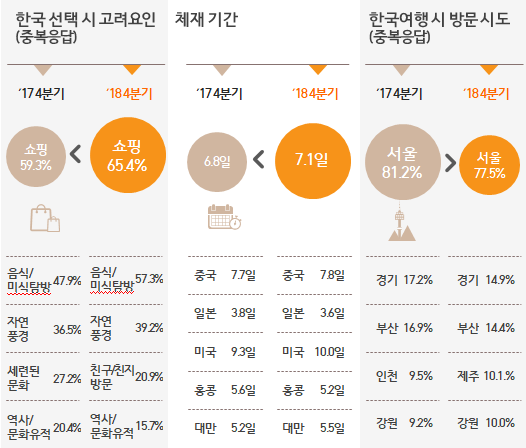 쇼핑 위주의 관광

수도권 위주의 관광
한국 관광 현황
내국인관광객
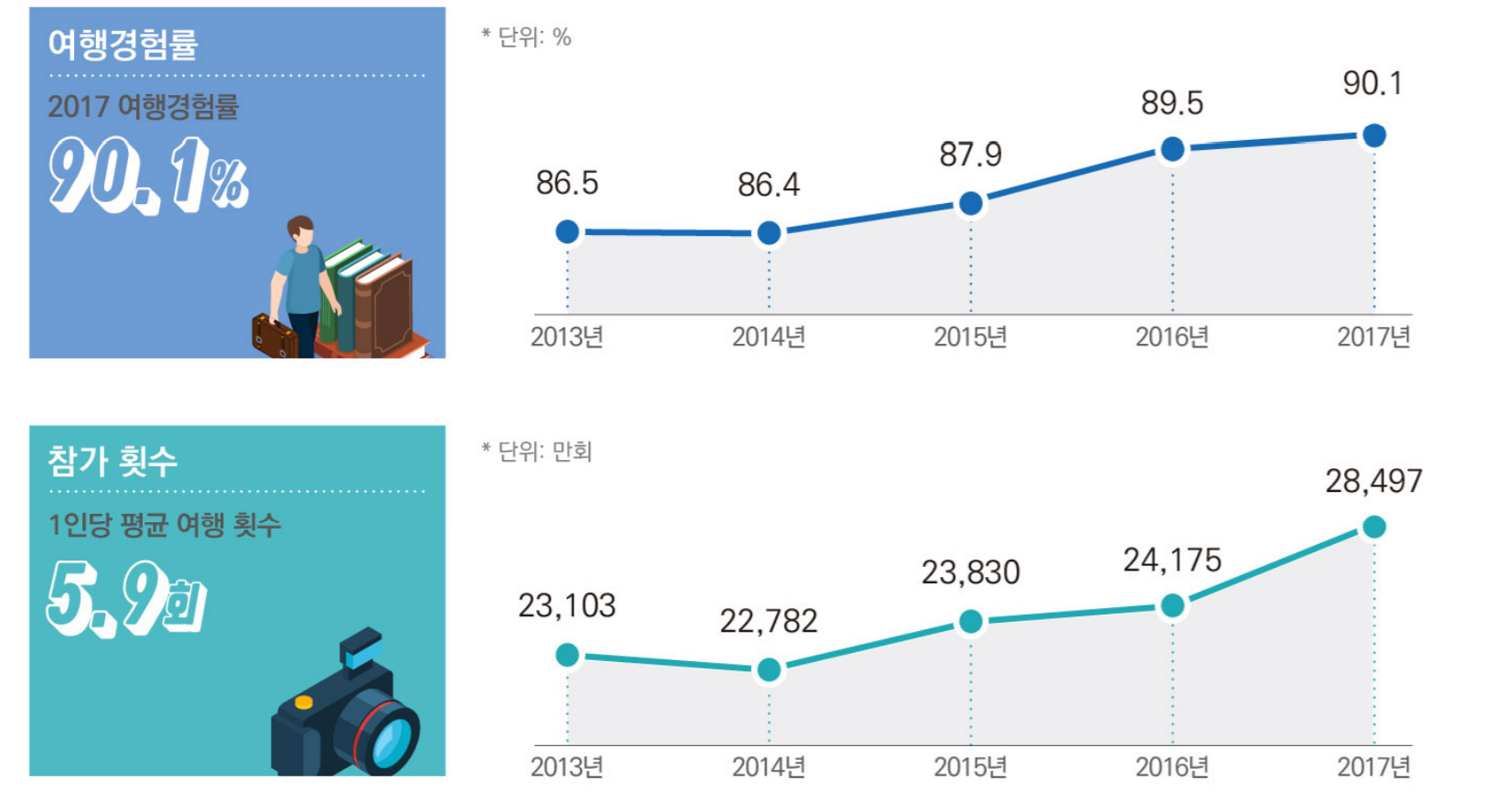 여행 일수 증가
한국 관광 현황
내국인관광객
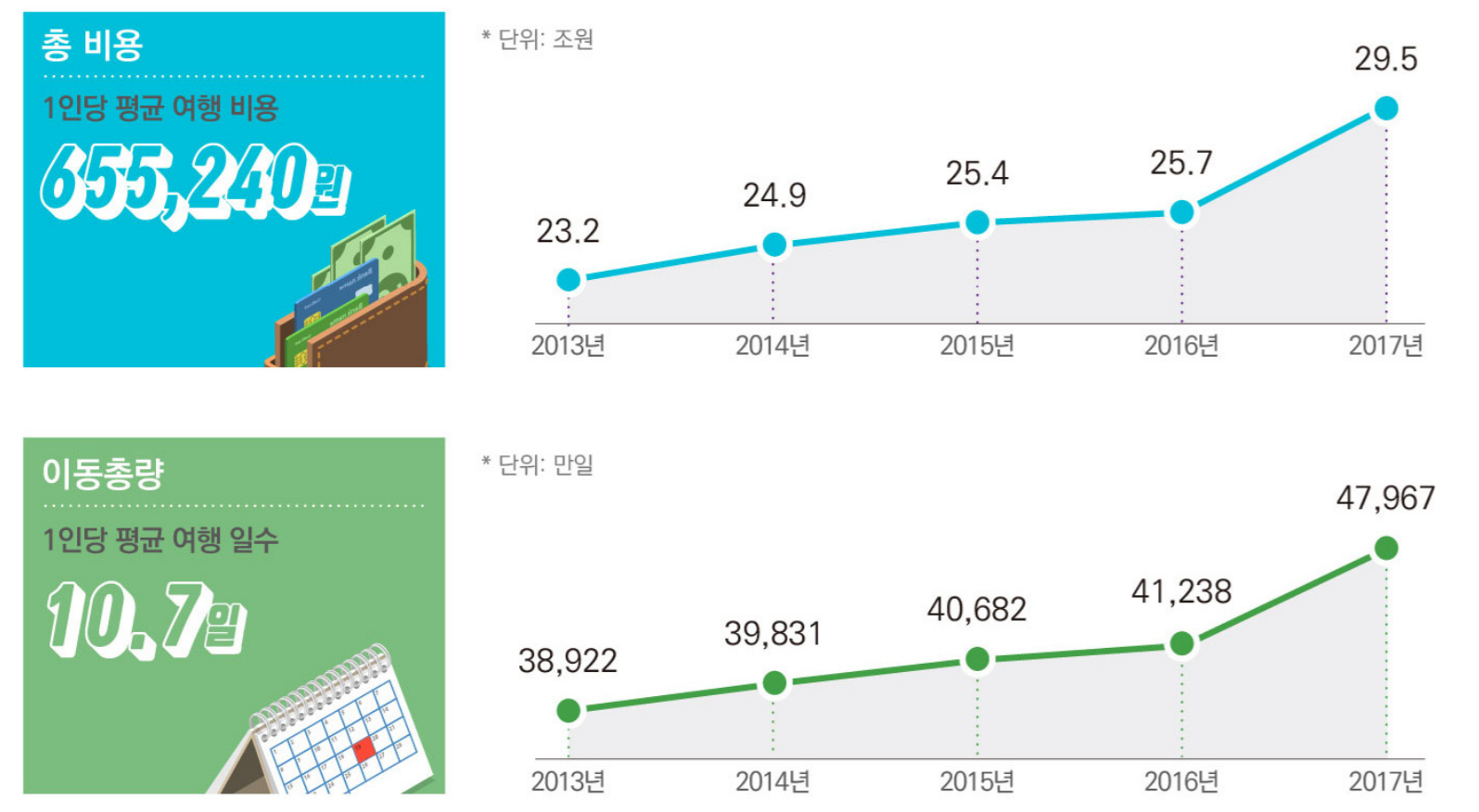 여행 일수 증가
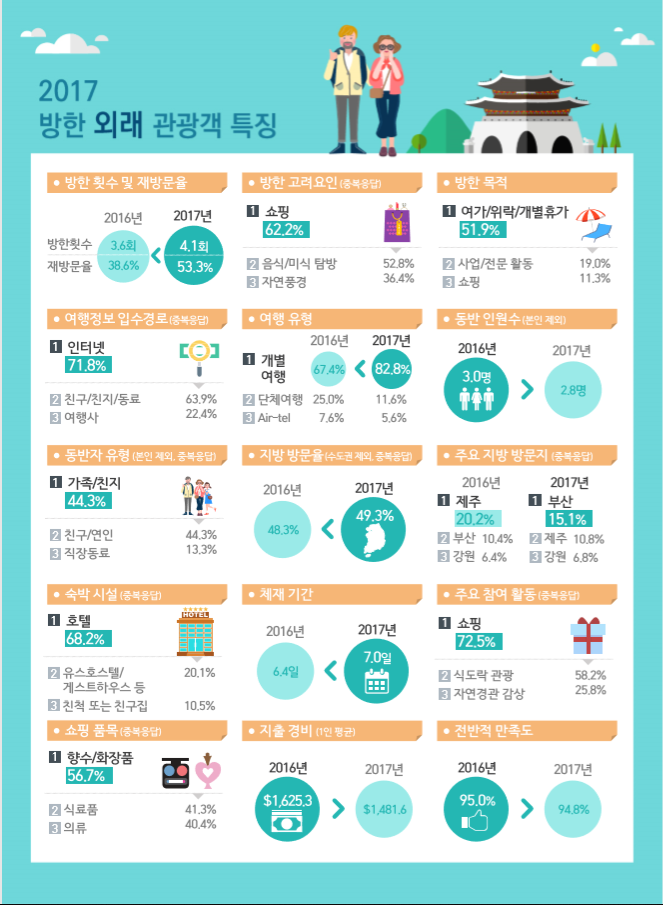 한국 관광 현황
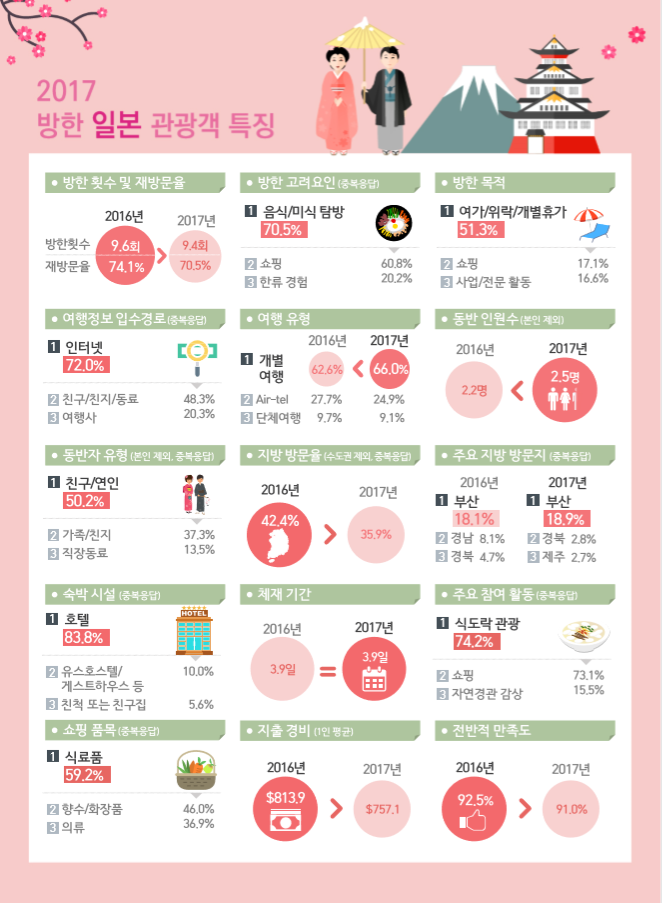 한국 관광 현황
한국 관광의 문제점
외래관광객의 수도권 위주의 관광
독창적 한국의 색 부족
관광 인프라 부족
관광 자원 부족
홍보 부족
중국 관광객에 의존